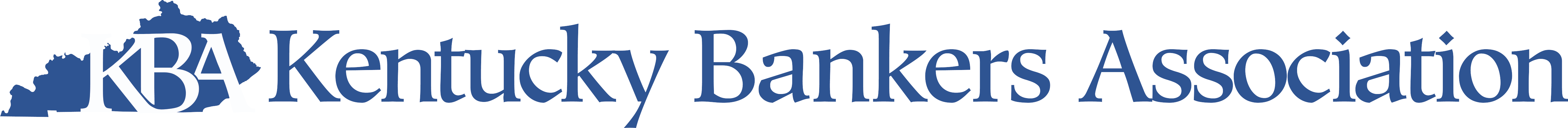 808 KAR 3:050 Section 9 – Credit Union Expansion
Section 9. Low-Income Designation.
(1) A credit union chartered by the Commonwealth of Kentucky that is made up of a simple majority of low-income members, as defined in 12 C.F.R. Part 701.34(a)(2), may obtain low-income designation from the National Credit Union Administration and concurrence in that designation from the Kentucky Department of Financial Institutions. In order to obtain that designation, a credit union shall receive approval from the National Credit Union Administration, either via notification or through the request process prescribed in 12 C.F.R. Part 701.34(3). Following this approval by the National Credit Union Administration, a credit union shall submit a written request for concurrence of its low-income designation to the Kentucky Department of Financial Institutions along with documentation of its low-income designation approval from the National Credit Union Administration. The Kentucky Department of Financial Institutions shall issue a concurrence within thirty (30) days of a credit union's completed submission, if the credit union has demonstrated it has received approval as a low-income designated credit union from the National Credit Union Administration.
(2) A credit union that has obtained a low-income designation from the National Credit Union Administration and subsequent concurrence from the Department of Financial Institutions may accept non-member deposits[ from any source except for "public funds" as defined by KRS 446.010(41)].
(3) A low-income designated credit union that accepts non-member deposits shall be subject to the non-member share limitations stated in 12 C.F.R. Part 701.32(b).
(4) A low-income designated credit union that accepts non-member deposits shall maintain eligibility for its low-income designation through continued fulfillment of the requirements stated in 12 C.F.R. Part 701.34.
(5) A low-income designated credit union that does not maintain eligibility for its low-income designation shall not be permitted to accept non-member deposits during the time it is ineligible for a low-income designation.
(6) A credit union that has obtained low-income designation may:
(a) Offer secondary capital accounts and include these accounts in the credit union's net worth subject to the requirements set forth under 12 C.F.R. Part 702, Subpart D,
(b) Qualify for the exception from the aggregate member business loan limit outlined in 12 C.F.R. Part 723.8(d); and
(c) Participate in the Community Development Revolving Loan Fund for Credit Unions subject to the requirements in 12 C.F.R. Part 705.
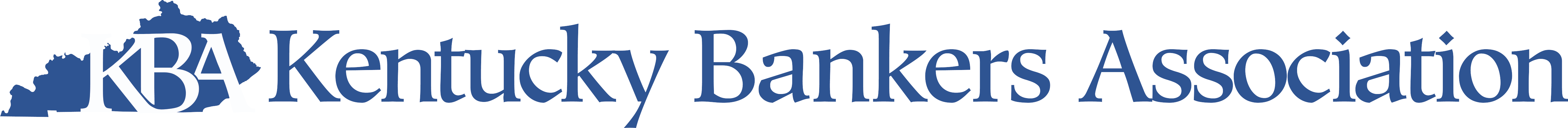 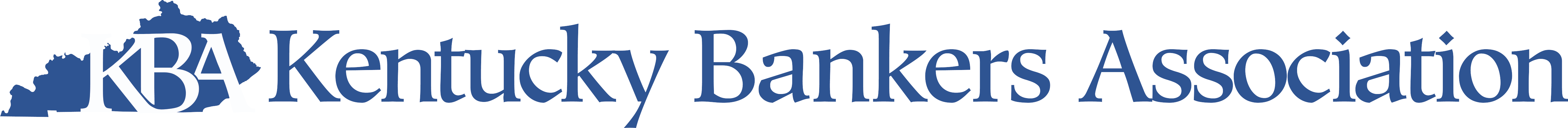 Proposed Reg
KRS Statute Not Permitting it
(2) A credit union that has obtained a low-income designation from the National Credit Union Administration and subsequent concurrence from the Department of Financial Institutions may accept non-member deposits[ from any source except for "public funds" as defined by KRS 446.010(41)].
KRS 286.6-335 addresses deposits.  
It states, “A credit union may offer deposits and deposit certificates to its members and other credit unions, subject to such terms, rates, and conditions as the board of directors establishes and any regulations the commissioner may prescribe.”
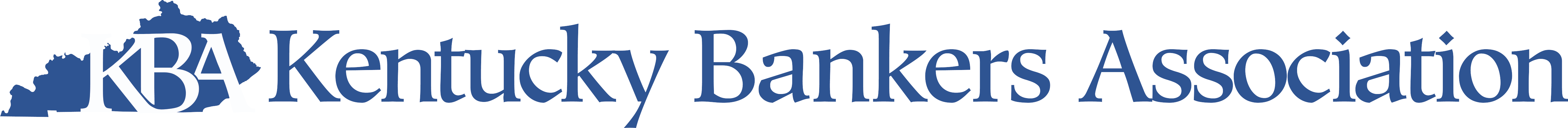 Proposed Reg
KRS Statute Not Permitting it
(2) A credit union that has obtained a low-income designation from the National Credit Union Administration and subsequent concurrence from the Department of Financial Institutions may accept non-member deposits[ from any source except for "public funds" as defined by KRS 446.010(41)].
KRS 286.6-335 addresses deposits.  
It states, “A credit union may offer deposits and deposit certificates to its members and other credit unions, subject to such terms, rates, and conditions as the board of directors establishes and any regulations the commissioner may prescribe.”
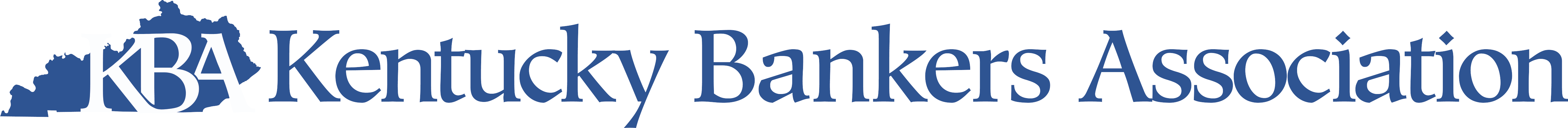 Nothing in KRS 286.6 permits deposits from non-members
Field of members is limited by KRS 286.6-107 to: The membership of a credit union shall be limited to and consist of the subscribers to the articles of incorporation and such other persons within the common bond set forth in the bylaws as have been duly admitted members, have paid any required entrance fee or membership fee, or both, have subscribed to one (1) or more shares, and have paid the initial installment thereon, and have complied with such other requirements as the articles of incorporation or bylaws specify.
Credit union membership shall be limited to persons having a common bond of similar occupation, association or interest.
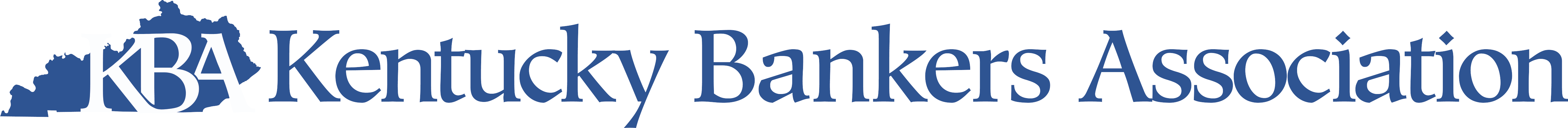 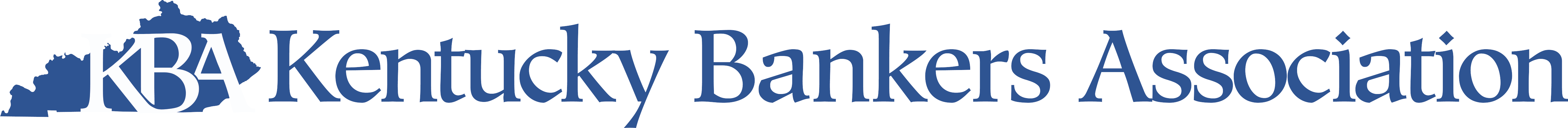 Nothing in KRS 286.6 permits deposits from non-members
KRS 13A.120 Promulgation of administrative regulations -- Prohibitions concerning promulgations.
(2) An administrative body shall not promulgate administrative regulations: When a statute prescribes the same or similar procedure for the matter regulated;
This regulation is direct contravention of KRS 286.6
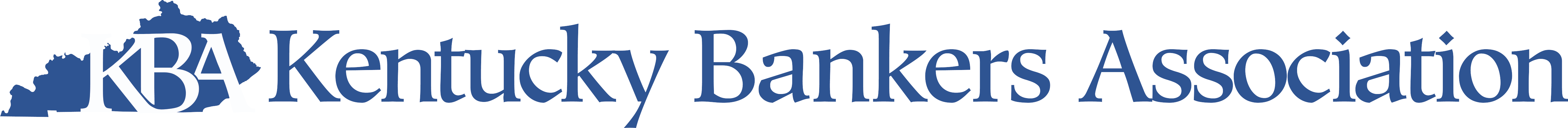